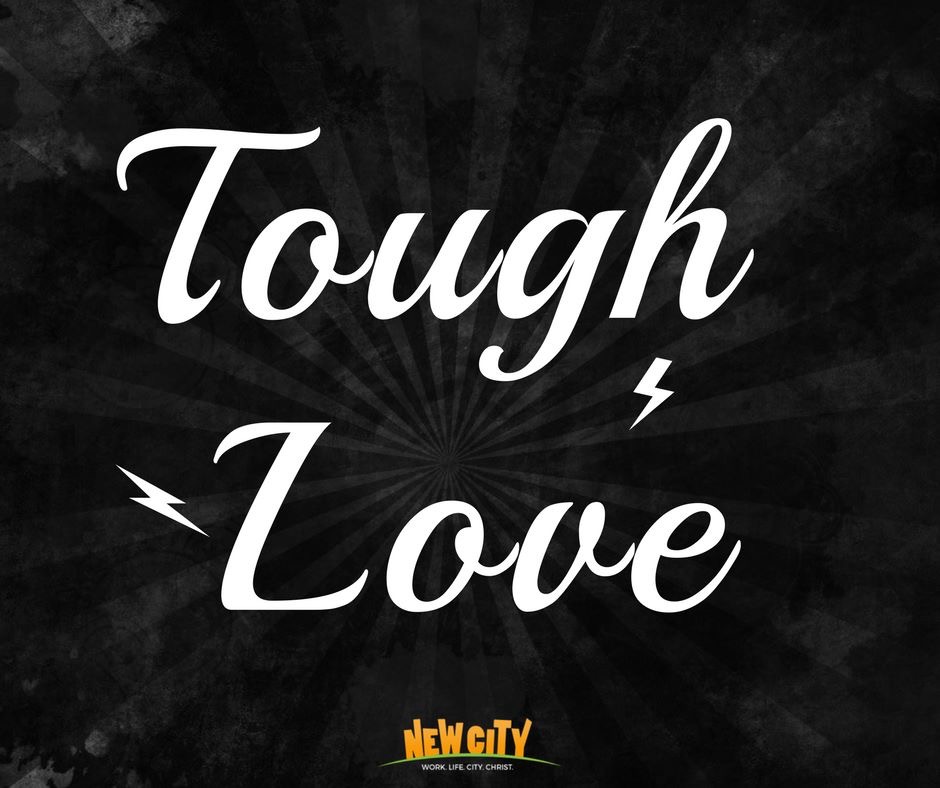 God is more concerned about our character than about our comfort
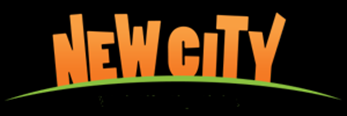 Tough love pulls us out of our sinfulness and tough love presses us into greater service of people.
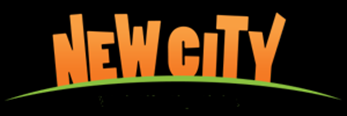 Isaiah 12:1-6
In that day you will say:
“I will praise you, Lord.    Although you were angry with me,your anger has turned away    and you have comforted me.2 Surely God is my salvation;    I will trust and not be afraid.The Lord, the Lord himself, 
is my strength and my defense[a];    he has become my salvation.”
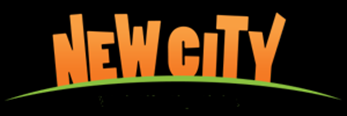 3 With joy you will draw water    from the wells of salvation.
4 In that day you will say:
“Give praise to the Lord, proclaim his name;    make known among the nations what he has done,    and proclaim that his name is exalted.5 Sing to the Lord, for he has done glorious things;    let this be known to all the world.6 Shout aloud and sing for joy, people of Zion,    for great is the Holy One of Israel among you.”
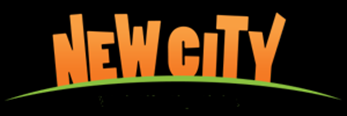 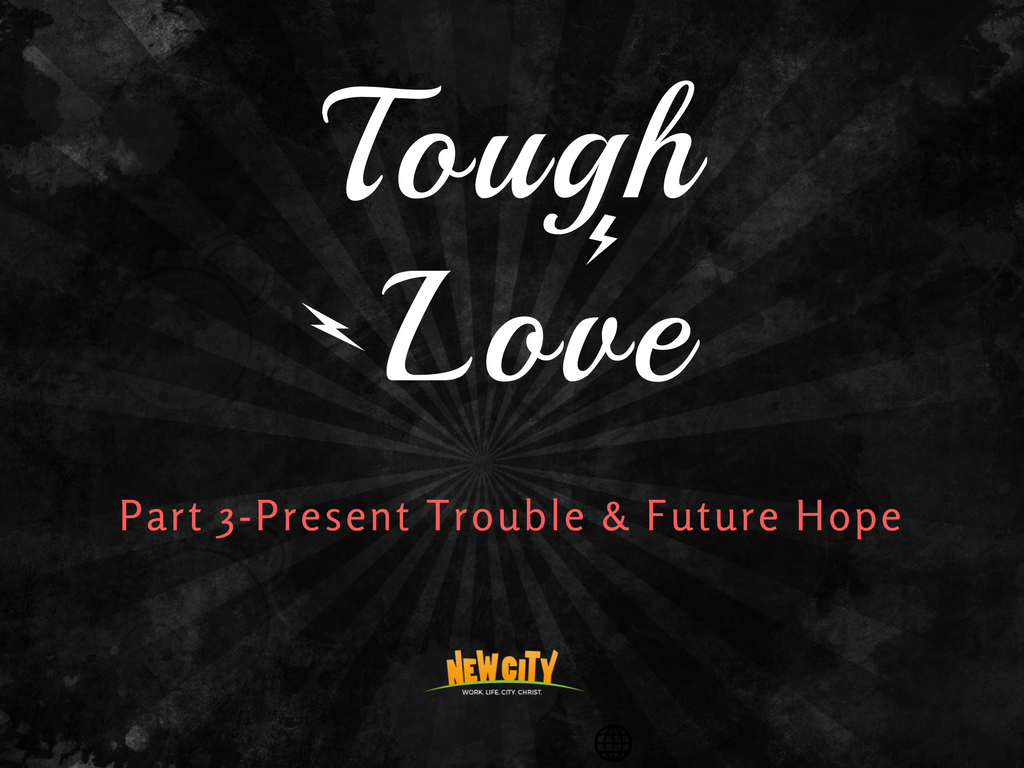 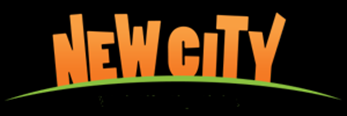 Verse 1

In that day you will say:
“I will praise you, Lord.    Although you were angry with me,your anger has turned away    and you have comforted me.
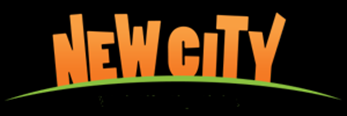 “I will praise you, Lord.    Although you were angry with me,your anger has turned away    and you have comforted me.

“I will praise you, Lord. You were angry with me.
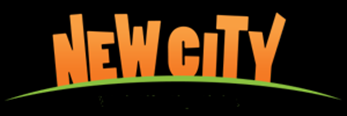 Tough Love

A flash of God's redemptive anger, not punitive anger, brought people to repentance
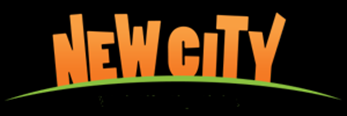 Punitive Anger

Redemptive Anger
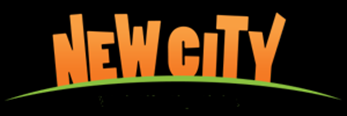 God will not hesitate to allow us to face His redemptive anger in order to shake us from our sin. 

This is tough love.
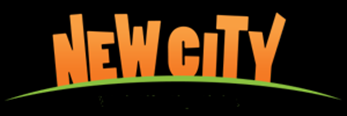 The ANGER of God at our sin is the MERCY of God
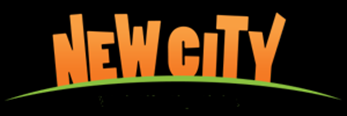 God’s angry face makes Christ’s loving face dear to us; we would never look at the Christ of God, unless first of all the God of Christ had looked at us through the tempest, and made us afraid!

Charles Spurgeon
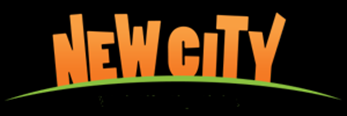 Verse 2

Surely God is my salvation;    I will trust and not be afraid.The Lord, the Lord himself, 
is my strength and my defense[a];    he has become my salvation.”
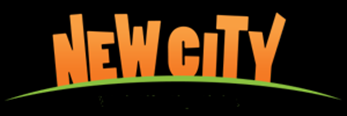 “The Lord will bring on you and on your people and on the house of your father a time unlike any since Ephraim broke away from Judah—he will bring the king of Assyria.””

Isa 7:17
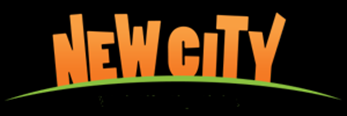 We are saved by God, for God and FROM God
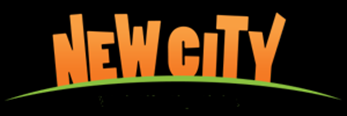 Verse 3

With joy you will draw water    from the wells of salvation.
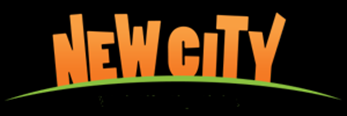 Verse 4

In that day you will say:
“Give praise to the Lord, proclaim his name;    make known among the nations what he has done,    and proclaim that his name is exalted.
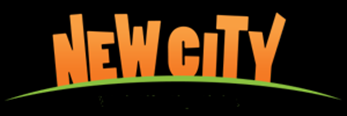 Verse 6

Shout aloud and sing for joy, people of Zion,    for great is the Holy One of Israel among you.”
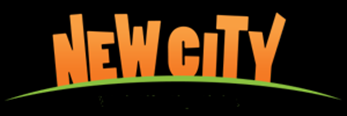 Three Practical Applications
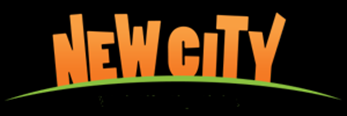 1) Tough Love brings about transformation on the inside through circumstances on the outside
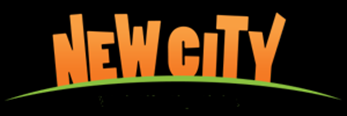 2) Tough Love trains us to live on FUTURE HOPE 
in the midst of
 PRESENT TROUBLE
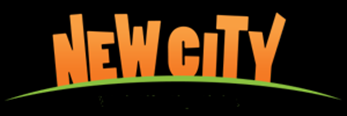 3) Tough Love trains us to grow from merely 
ENJOYING the Gospel
 to also
 PROCLAIMING the Gospel
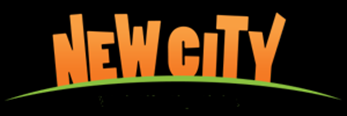